حفظ 16-20
أن يستمع الطالب آيات المقطع استماعًا جيدًا.
أن يتلو الطالب آيات المقطع تلاوة صحيحة.
أن يحفظ الطالب آيات المقطع حفظاً متقنًا.
أن يعرف الطالب نوع السورة وعدد آياتها و موضوعها.
أن يتعرف الطالب على معاني الكلمات في المقطع المحدد.
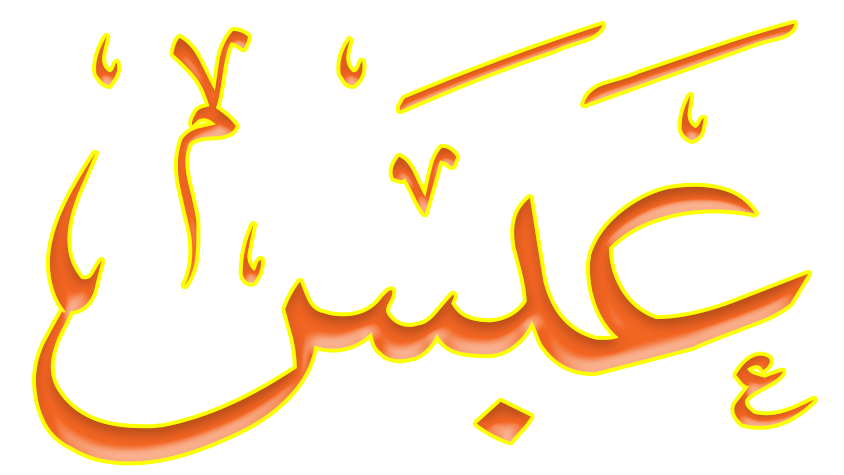 موضوعها
عدد آياتها
نوعها
تذكير الكافرين المستغنين عن ربهم ببراهين البعث.
42 آية
مكية
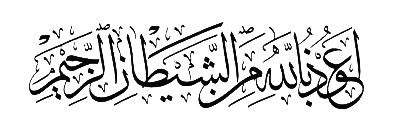 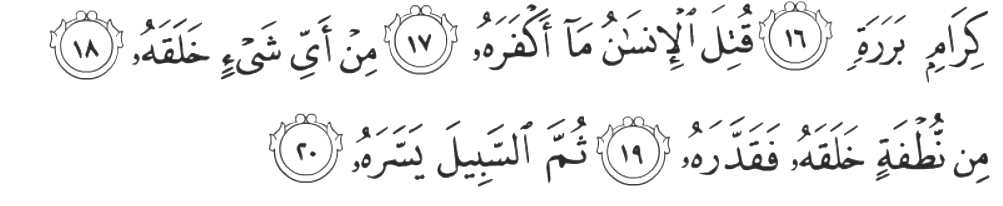 قتل الإنسان ما أكفره
كرام بررة
لُعن الإنسان الكافر، ما أشد كفره بالله!
كرام عند ربهم، كثيري فعل الخير والطاعات.
ثم السبيل يسره
من نطفة خلقه فقدره
من أي شيء خلقه
ثم يسر له بعد هذه الأطوار الخروج من بطن أمه.
من ماء قليل خلقه، فقدر خلقه طورًا بعد طور.
من أي شيء خلقه الله حتى يتكبر في الأرض ويكْفُرَه؟!